«Шкільна бібліотека та екологічна просвіта учнів »
Всеукраїнський місячник шкільних бібліотек
КЗ «Гусинополянська ЗОШ І-ІІ ст.»
Бібліотекар Гетало Л.А
конкурс малюнків на тему:«ЗЕМЛЯ РАДІЄ ВІД КРАСИ»
Круглий стіл «Що ми залишимо нащадкам»
Екологічна гра- подорож«Цікаве у звичайному»
День екологічної культури «Людина і природа :правила гри»Поробки з природного матеріалу
Екологічна акція «Природа просить порятунку»
ЯБЛУНЕВА ВІКТОРИНА «Богатирські яблука»
БЕСІДА. «ПРАВИЛА ПОВЕДІНКИ НА ПРИРОДІ»
Дякую за увагу!
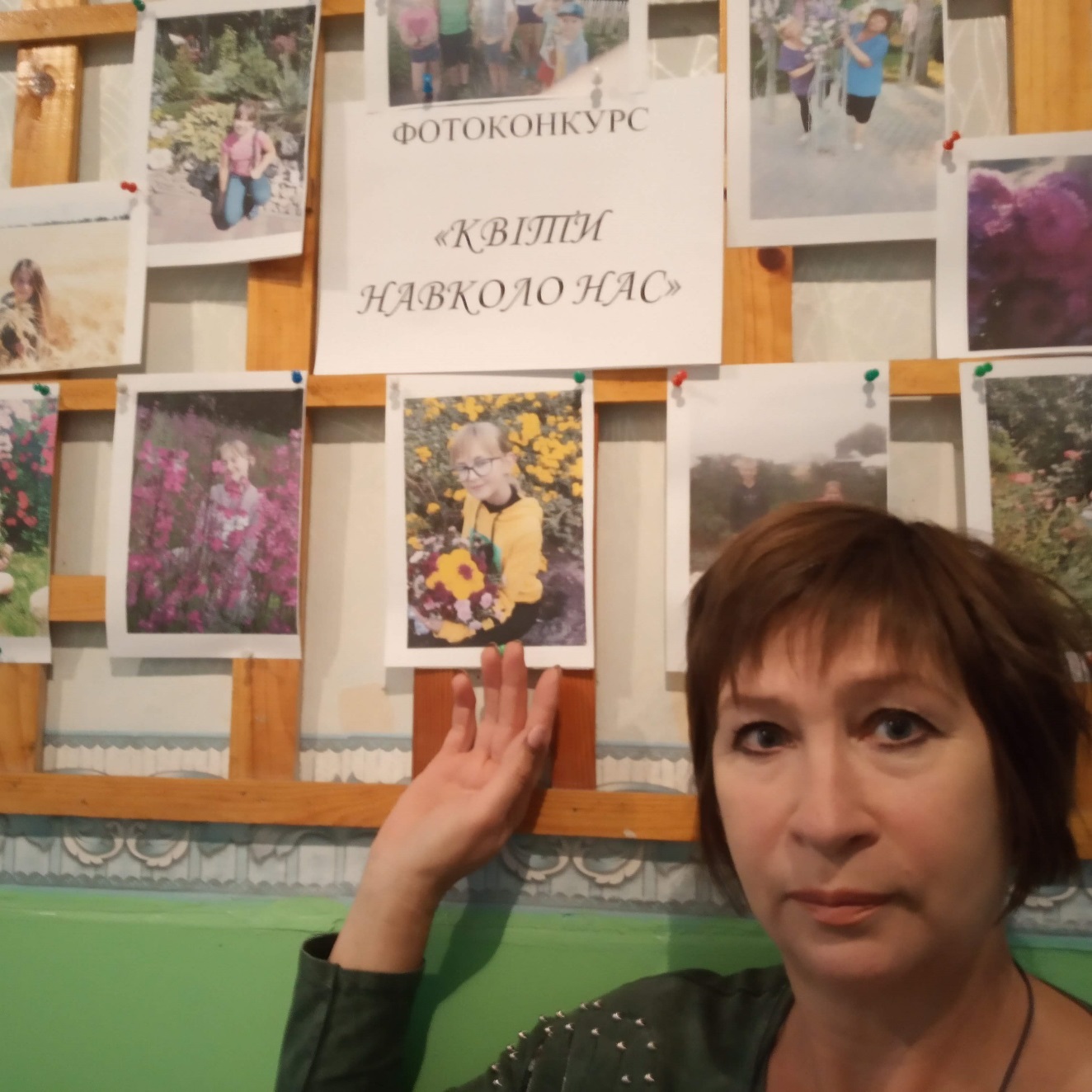